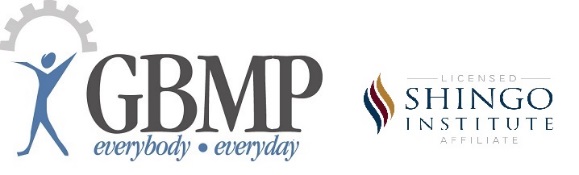 GBMP Lean Strategy Deployment
A KEY MANAGEMENT RESPONSIBILITY IN IMPLEMENTING CONTINUOUS IMPROVEMENT IS THE DEPLOYMENT OF A CHALLENGING BUT REALISTIC PLAN THAT SETS STRATEGIC AND TACTICAL DIRECTION FOR IMPROVEMENT.  STRATEGY DEPLOYMENT, ALSO REFERRED TO AS HOSHIN PLANNING, IS A SYSTEMATIC METHOD FOR MATCHING ANNUAL IMPROVEMENT PRIORITIES TO STRATEGIC GOALS.
Overview: This strategy deployment workshop will provide a step by step method for creating and deploying strategies using the x-type matrix and related practices. The X-type matrix also identifies the means by which priorities will be achieved, and provides a measurement component that allows ongoing tracking of priorities against predetermined targets. Workshop time is divided between lecture and classroom examples and workplace practice. 

Students will learn how to:
Establish a theme for improvement that will unite and motivate the entire workforce.
Define three to five year goals to provide pace and direction and boundaries to the improvement process.
Evaluate and prioritize best short-term (12 month) projects that support strategic objectives and can be achieved with available resources.
Identify accountability for key projects.
Effectively measure project status.
Translate improvement results into bottom-line cost savings.
617-710-7033
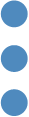 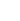 JMillman@gbmp.orgwww.gbmp.org
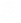 Time Commitment? 8 or 16  hours (An optional second day is offered to assist with completion of an X-type matrix supporting improvement plans for the client company. )
Course Outline:
Overview of Continuous Improvement
Function of Strategy Deployment
Using Effect-Cause-Effect Technique (ECET) to clarify tactical plans
Communicating strategic and tactical plans though the X-type matrix
Using Value Stream Mapping and CEDAC to execute improvements
Define Workplace example project
Workplace practice using tools from class